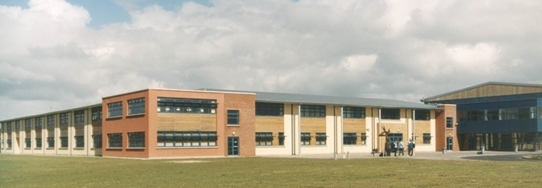 Parent/Guardian Information Session
Our Mission Statement
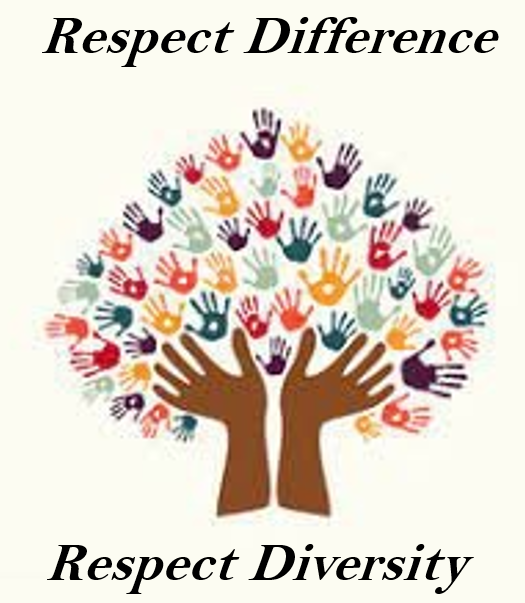 Every person is valued equally in accordance with our Christian Tradition at St. Caimin’s School. 

Each person within the school community can enjoy developing to the fullest, while feeling cared for and safe. 

Our educational structures are ordered, based on tolerance, fairness and respect, while sensitive to our changing world
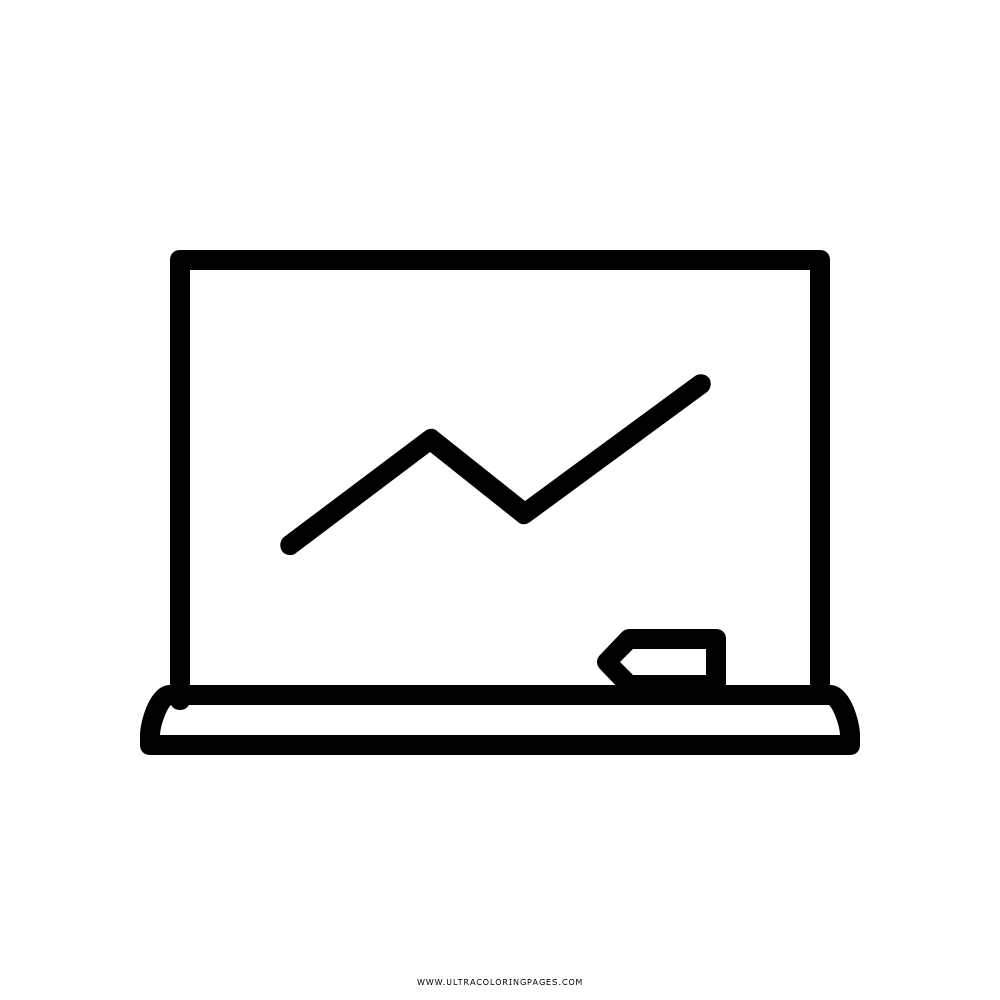 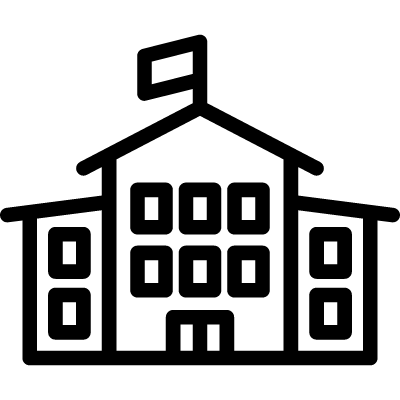 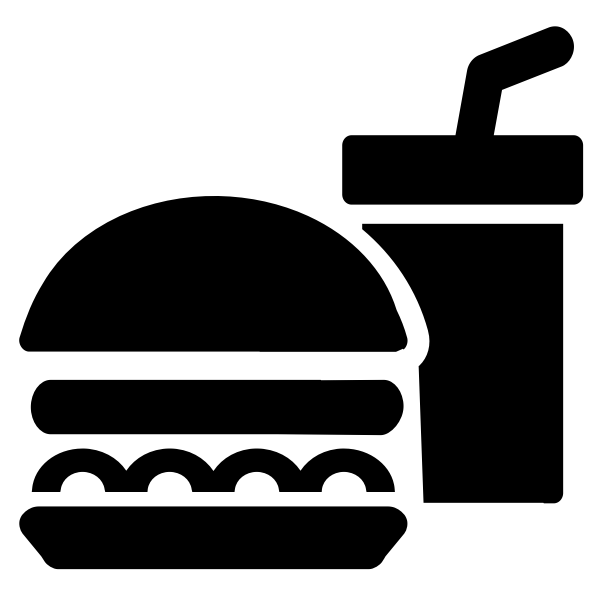 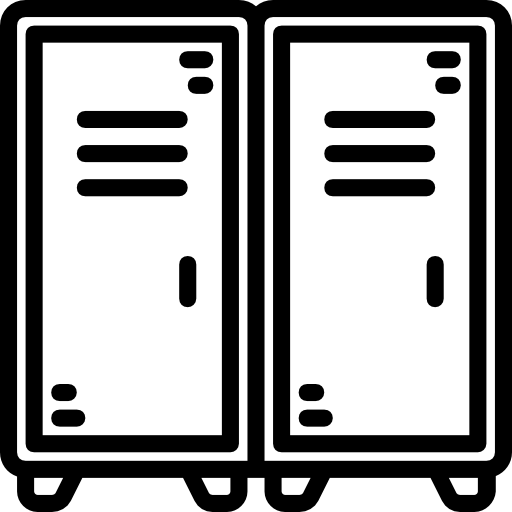 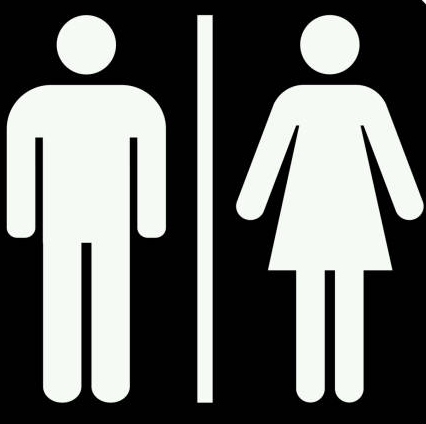 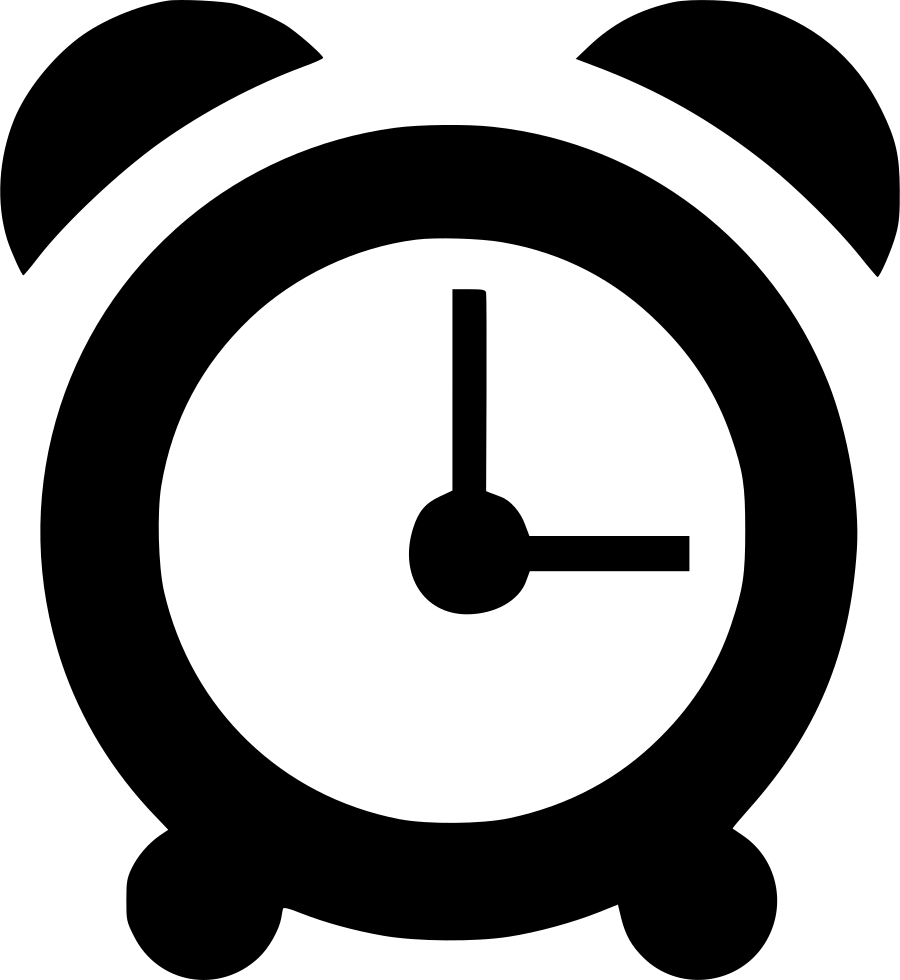 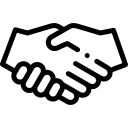 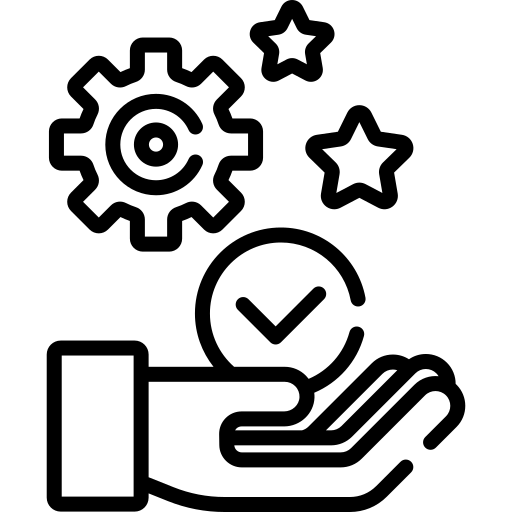 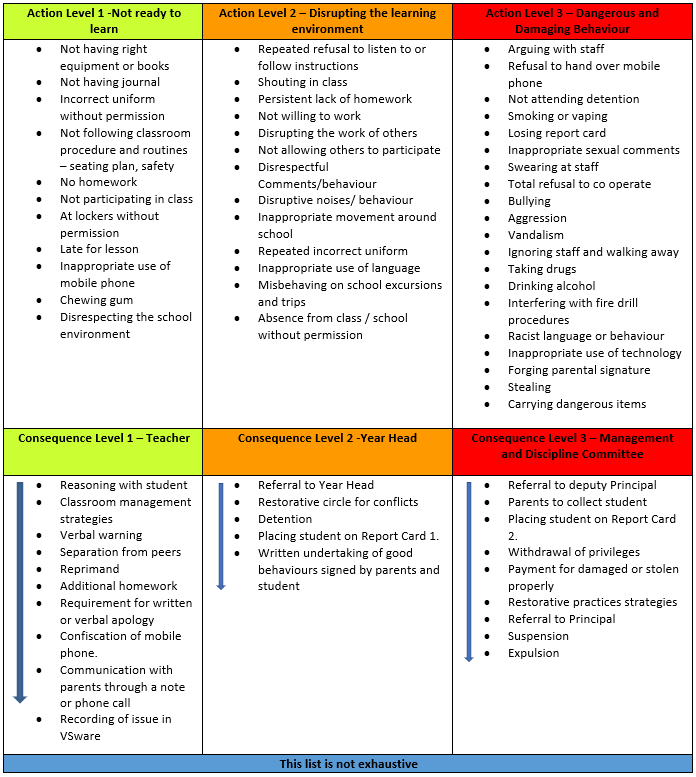 Check out school Journal1st year = Page 192nd & 3rd year = Page 7Senior = Page 7
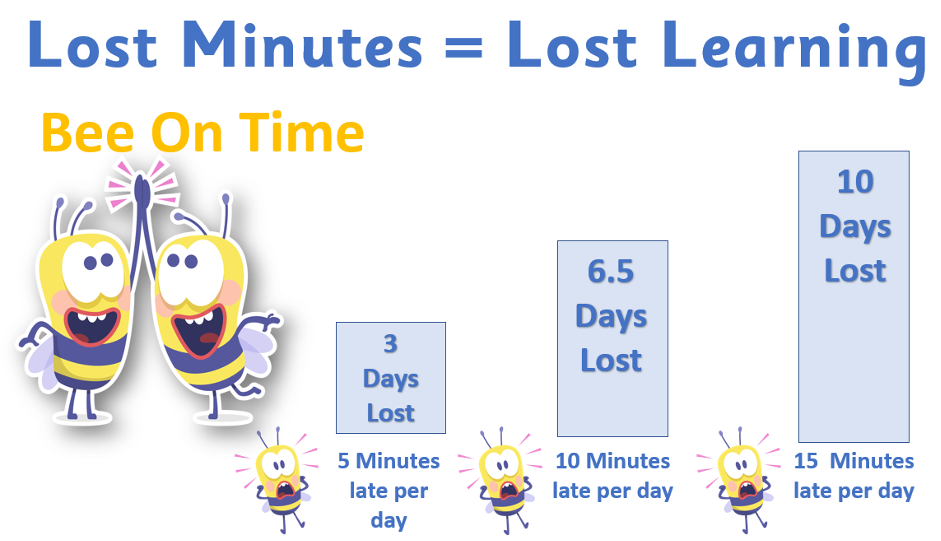 Timekeeping
Regular school attendance and punctuality are essential factors in students learning
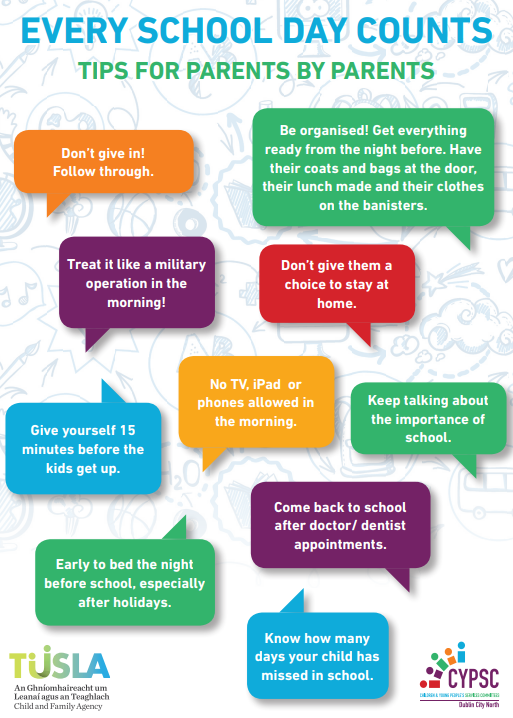 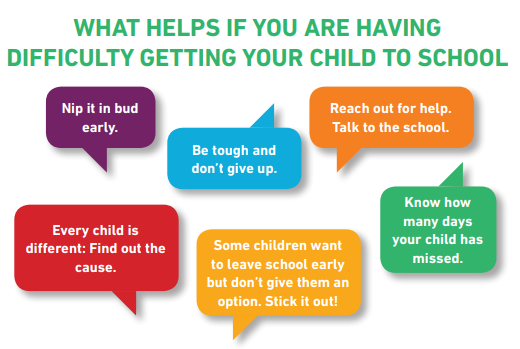 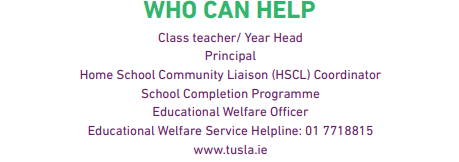 Attendance
Your attendance is so important and links with how well you do in your subjects
A student who is absent is required to keep up with school work
Absences need to be recorded on the VSware App
Students must attend school for duration of school day
Student must get permission from year head to leave the school grounds
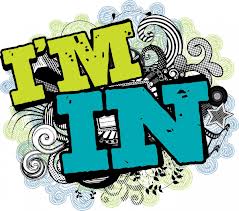 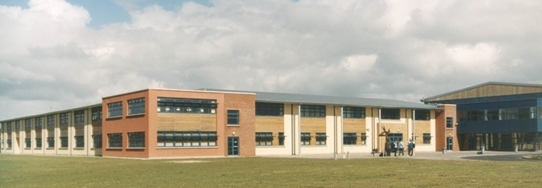 Homework and Learning to Learn
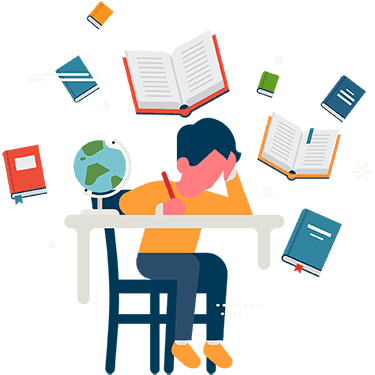 Success Criteria
There is a genuine attempt made by the pupil to complete the homework to the best of his/her ability and to submit the work at a pre-agreed time.
Why do we do Homework?
Help us build on what we have learned in class
 Practice skills
 Ensure we understand new topics/concepts
 Help prepare for next class
 Help prepare for examinations
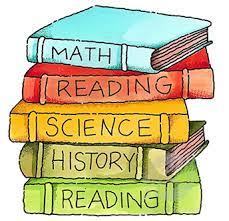 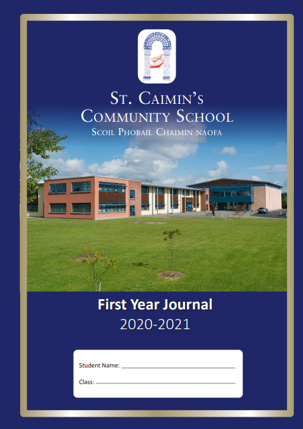 The Homework Journal
The place where all homework is recorded
Homework is recorded at the end of each class – there are many different types of homework
Parents and guardians should ensure that the student completes all homework to the best of his/her ability. 
Parents should inform the teacher of any difficulties by means of a written note in the journal.
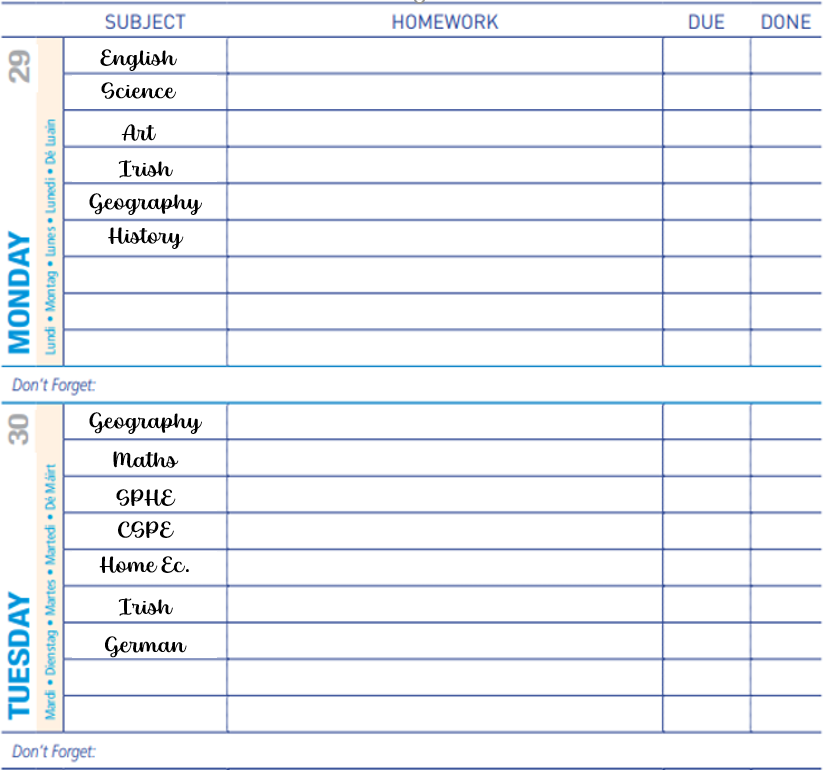 Homework can include the following types of activity:
Reading for pleasure 
Reading for information and memorising 
Preparation of presentations 
Practice of exam techniques 
Research/Project work 
Revision 
Visits to relevant museums, art galleries, theatre and other places of interest and relevance to subjects and related assignments
Development of oral/listening skills
Drafting/Writing of essays/articles/speeches/short stories/dialogues/poems 
Learning by rote
Listening to and/or viewing radio or TV programmes/use of internet
Drawing and illustrating
Making notes
Reviewing
Watching a TV programme
Homework Routine
How long should I spend on homework?
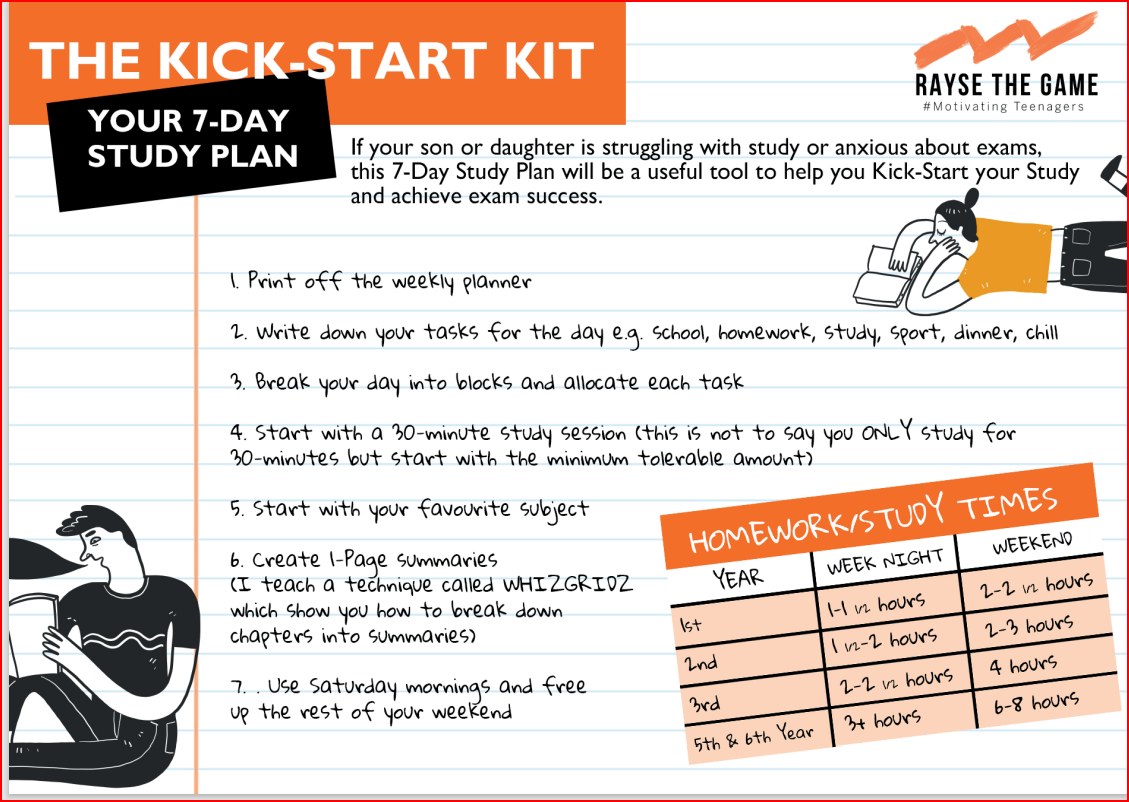 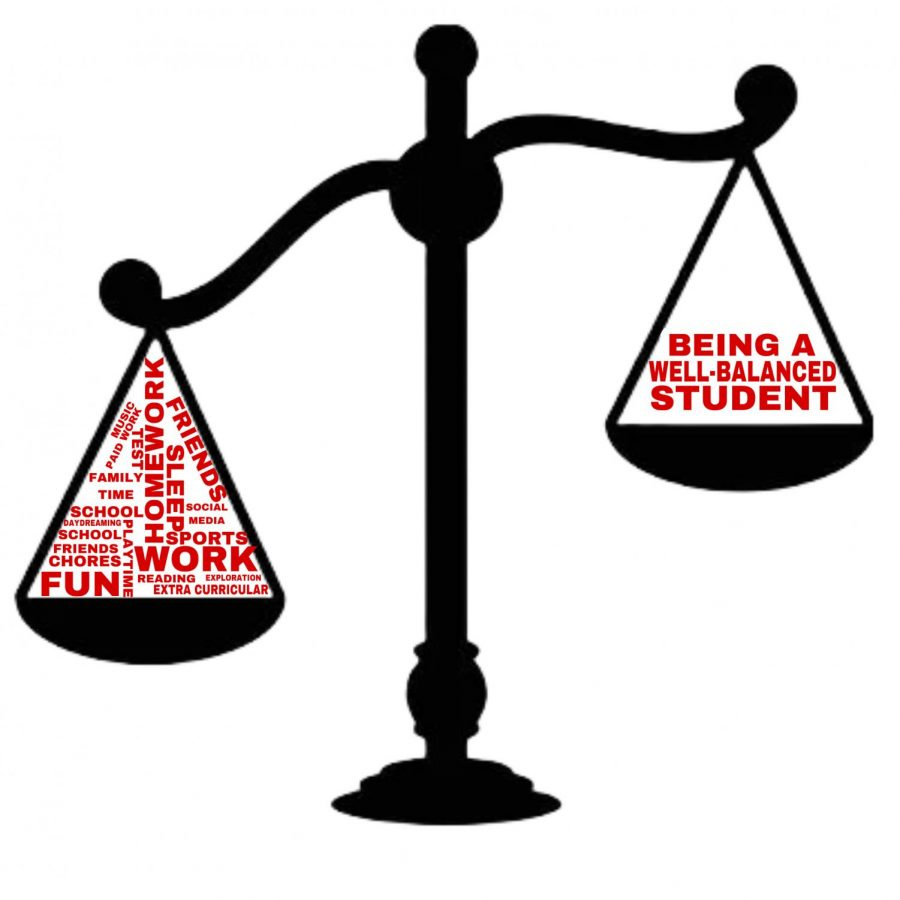 What happens if I miss a class?
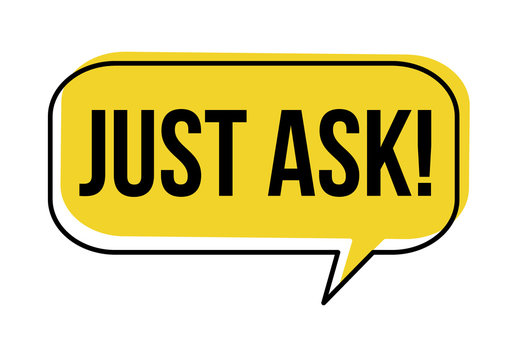 Find out from a Friend
Check your class Team
Message your teacher
If ill – catch up when you can but talk to the teacher
What happens when I do not do my homework?
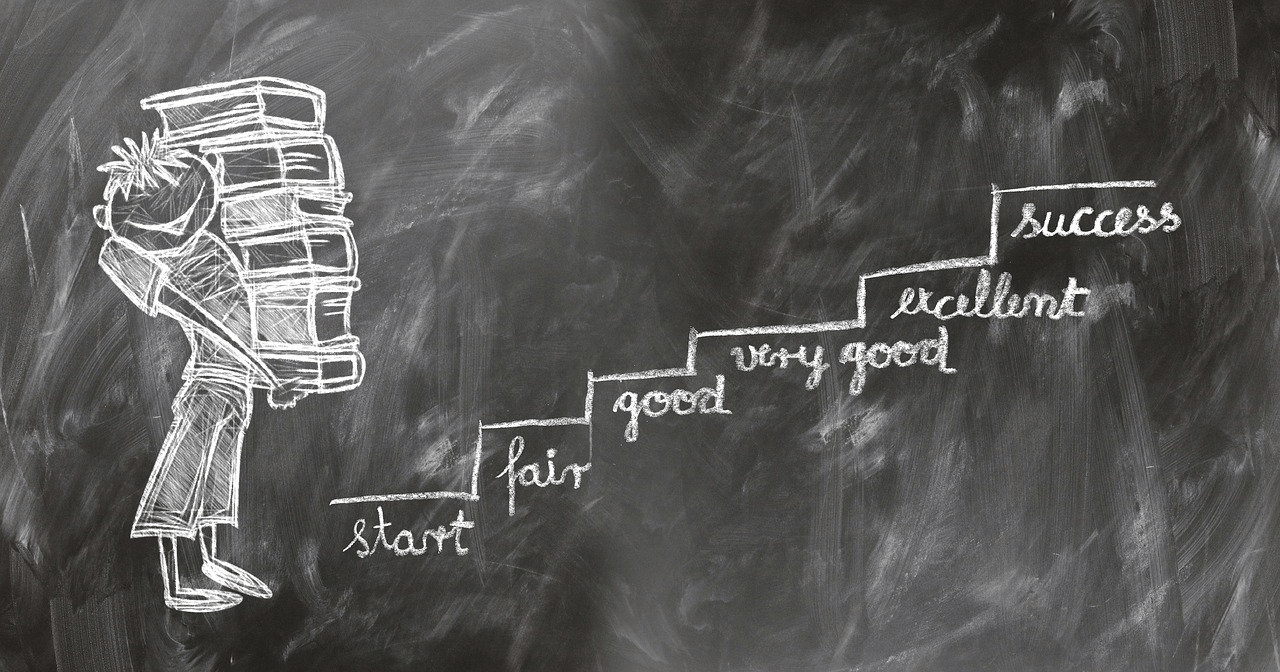 You start to fall behind
You don’t get an opportunity to practice new learning or skills
You don’t get a chance to learn from mistakes
You may start to do poorly in examinations
You will not be doing the best you can do!
What happens when I do not do my homework?
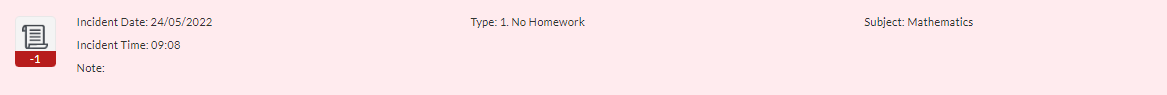 Recorded in VSware for your teacher, year head and parent/guardian to see and possibly extra work to complete
3 no homework reports will result in a lunch time detention
Repeated no homework reports will require a meeting with parents/guardians
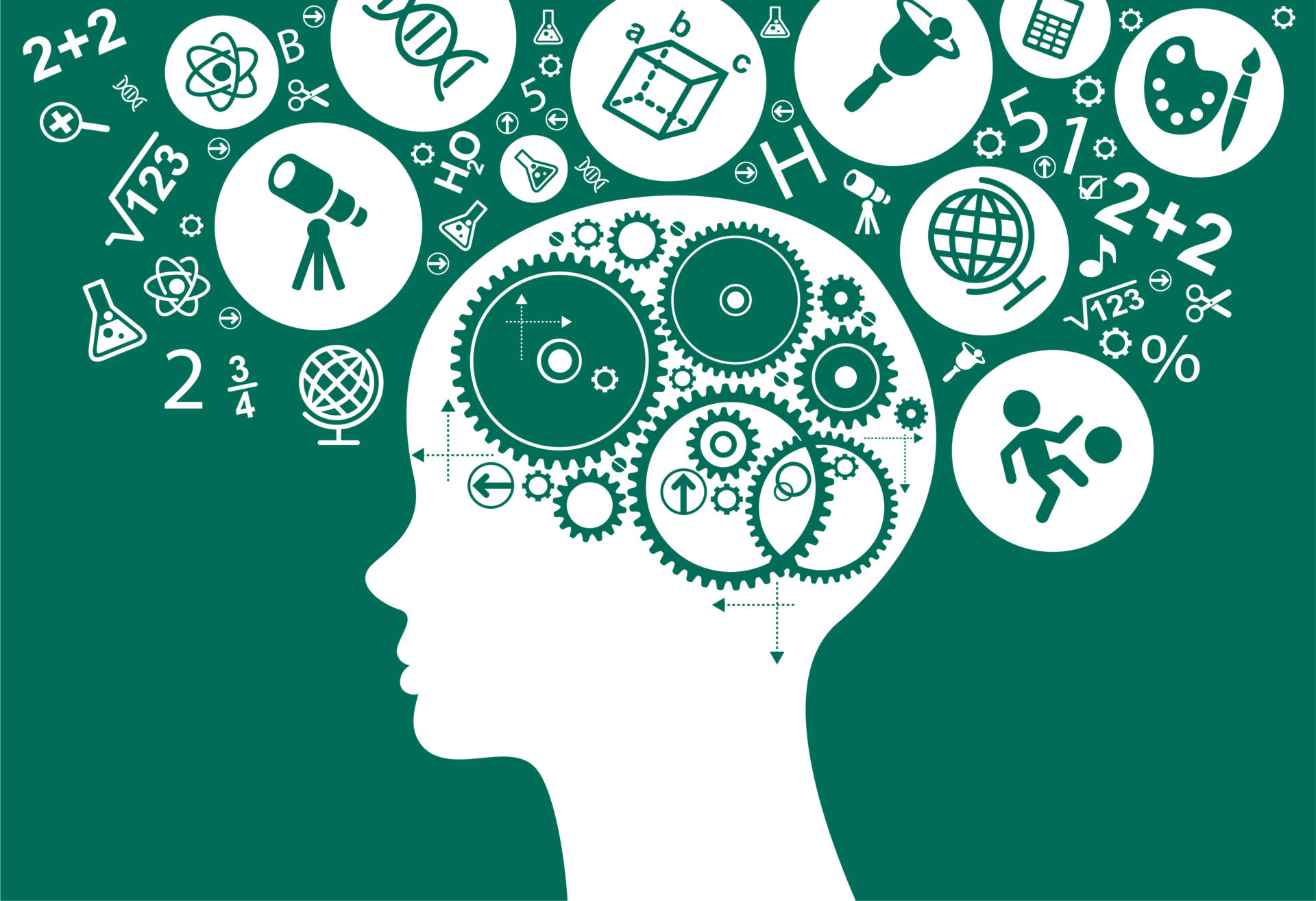 Learning to Learn
Build into curriculum provision from 1st Year through to LC2
Class group and individual support provided
Additional information available on the school website in relation to Learning to Learn
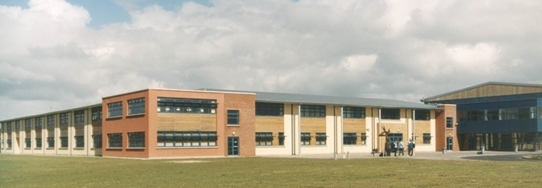 VSware and Teams
What is VSware?
VSware is our Data Management System
It records:
Attendance
Behaviour 
Assessments
Timetables
Student information
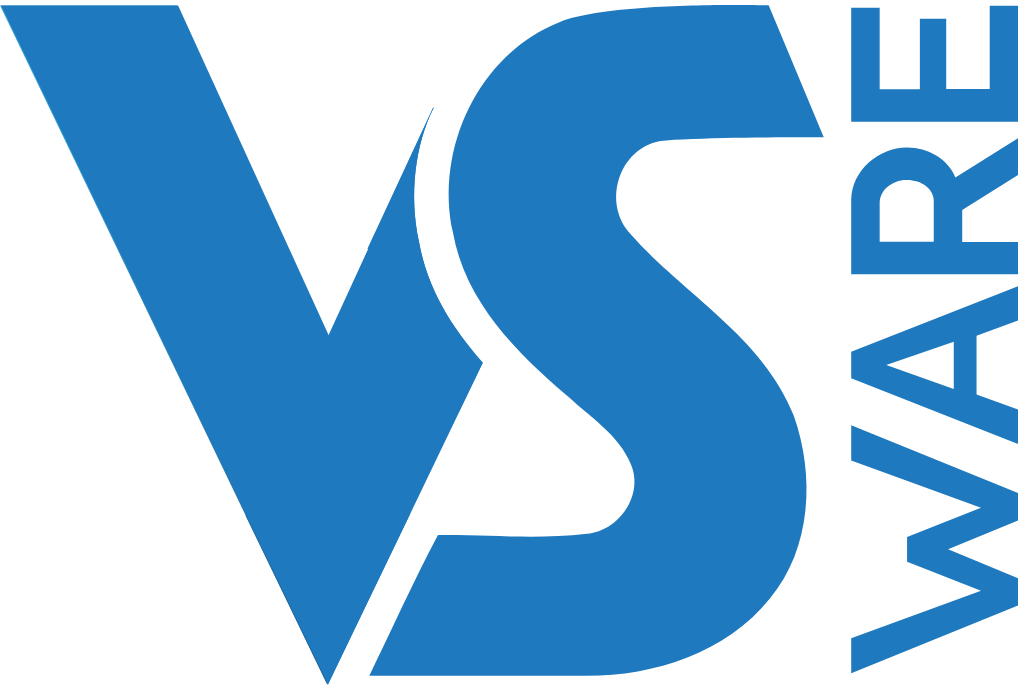 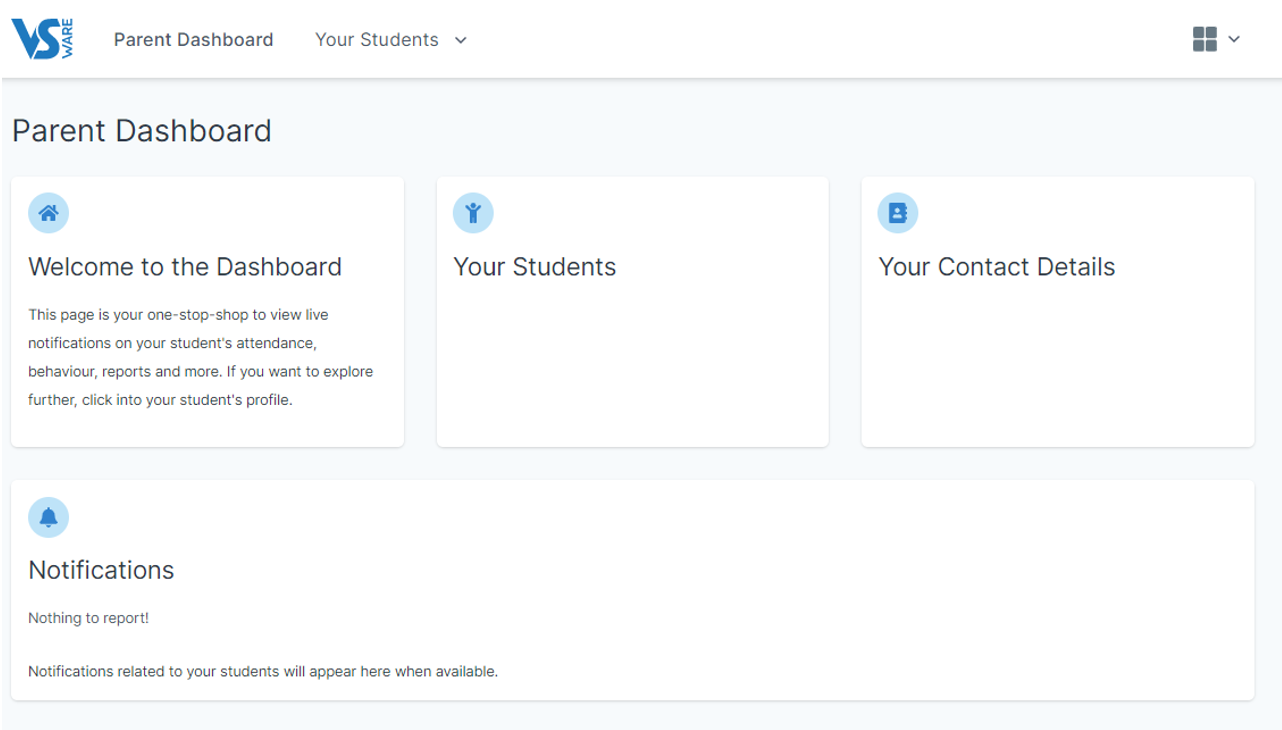 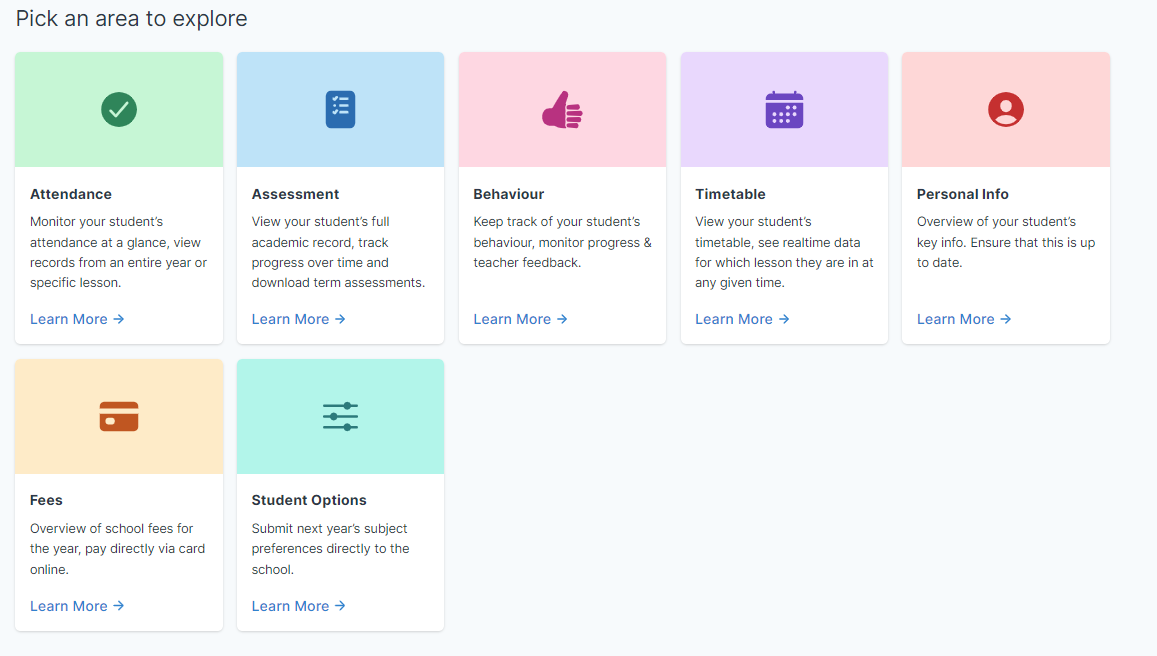 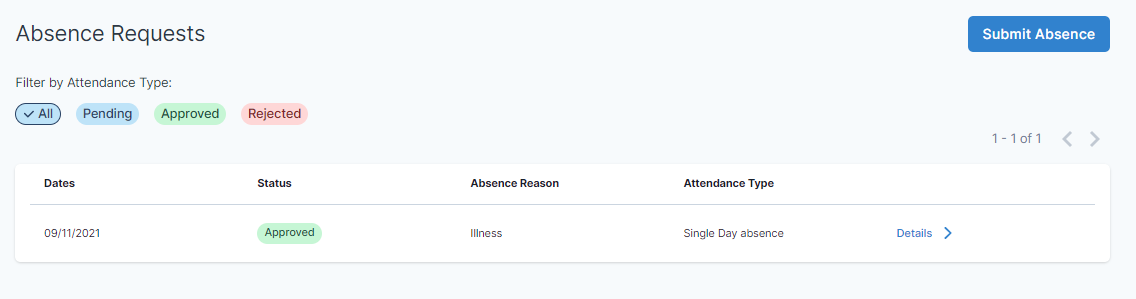 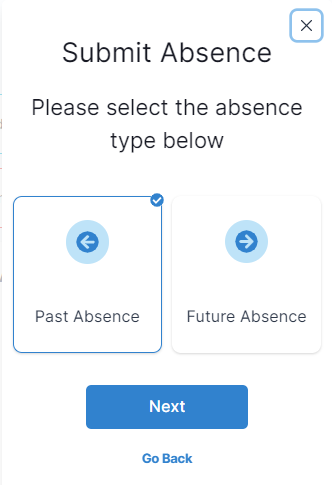 What is Teams?
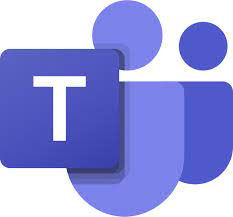 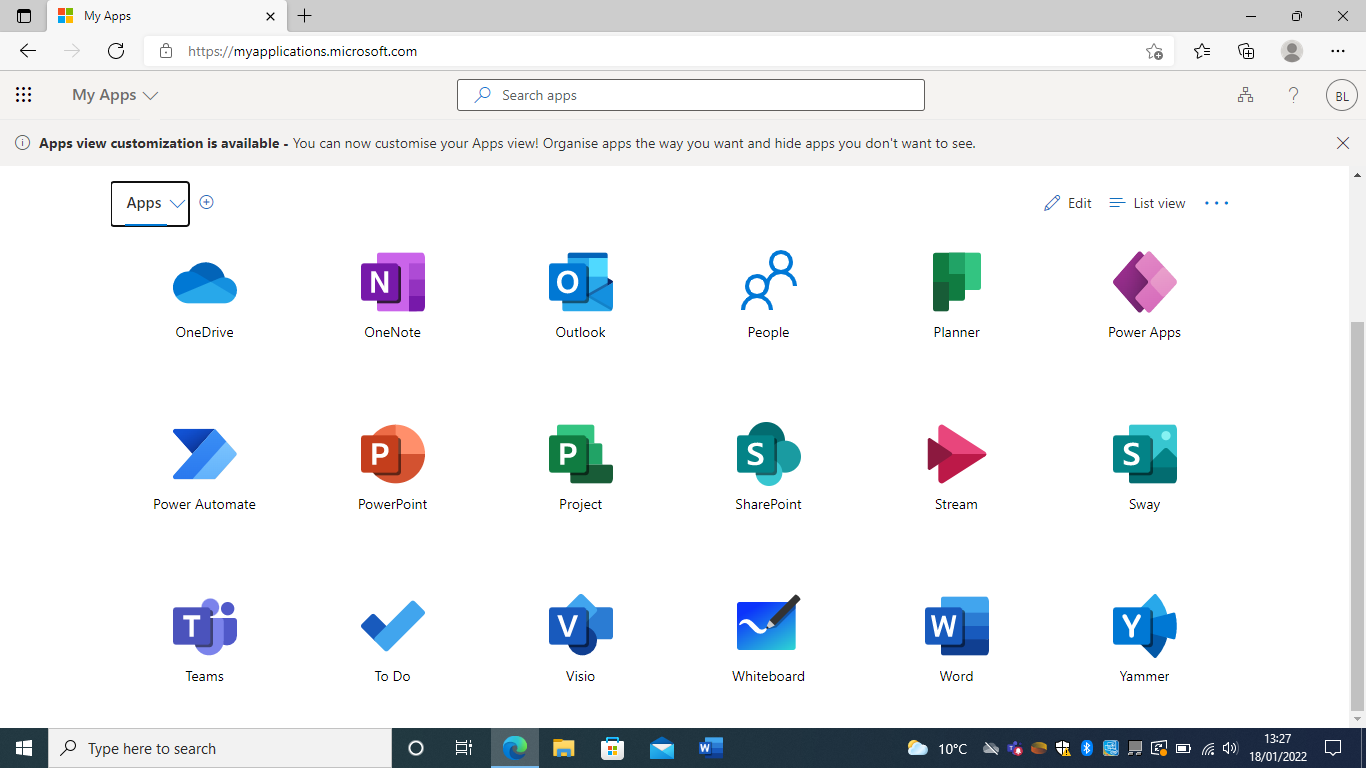 [Speaker Notes: Look through the icons and find the one labelled Teams. 
This is usually a purple icon]
What happens in a Team?
Learning space for students
Teacher has a Team set up for their class/sports team/club etc.
Share resources with students
Submit assignments
Engage in class discussions
Can chat teacher if help is needed
Catch up on classwork if absent
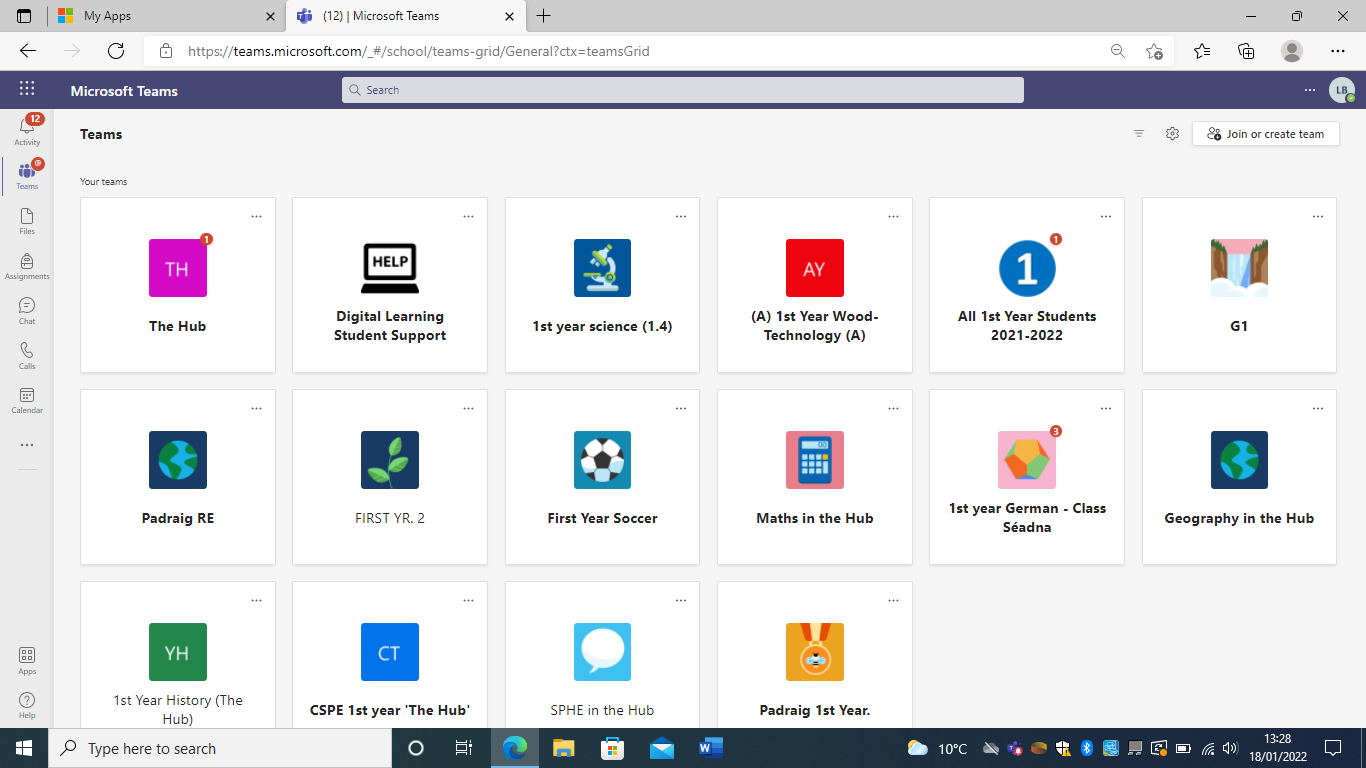 Guidelines and Protocols for working on Teams
Discussion should at all times be respectful, appropriate and related to the specified subject.
Students are themselves responsible for what they upload and comment on Teams.
Only students in St Caimin’s Community School are permitted to access the schools Teams account.
To protect the privacy of all, no other person should be in the Team class other that the students of the class and teacher, this includes family members. 
Behaviour on Teams is governed by our Acceptable Usage Policy and our Code of Behaviour
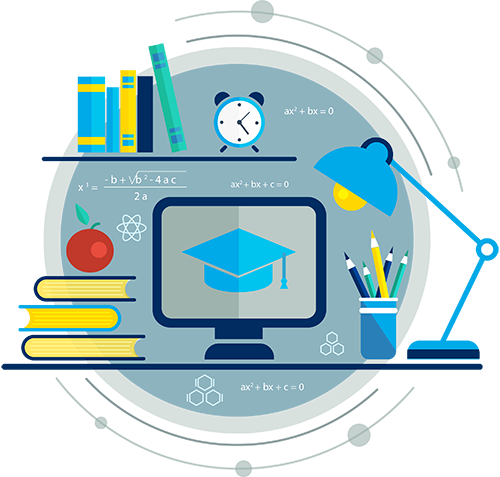 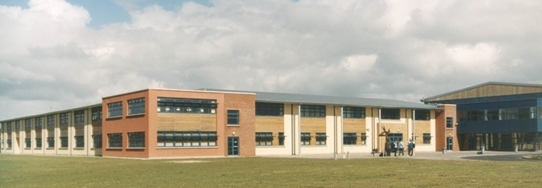 Mobile Phones
When can I use my mobile phone?
Morning time
Break times
End of school day
During class time with the teachers’ permission
NOT in the corridors between classes
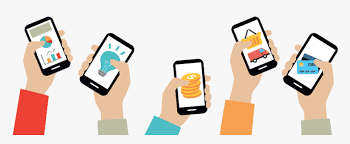 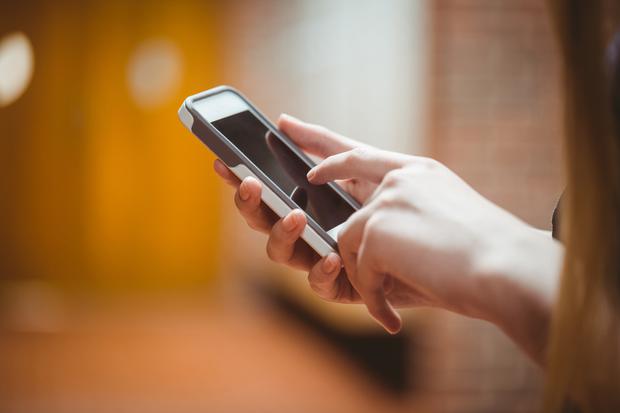 Mobile phones …….
Must be switched off and kept in the student’s possession during the school day.
Are not permitted during or between classes
Cannot disrupt teaching and learning
Must be placed on the teachers’ desk before a student leaves class to go to the bathroom
Cannot be brought into the PE hall or changing room area
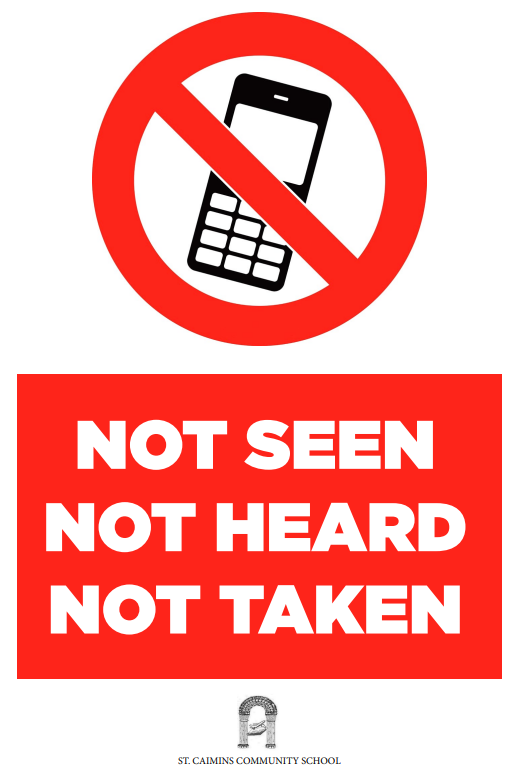 If you are found to be using a mobile phone outside of the appropriate times ……
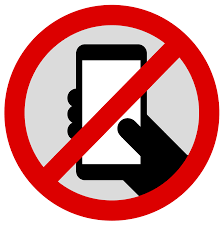 The phone and sim card will be confiscated and placed in the Principal’s office
The confiscating teacher will sign and date the record sheet in the office
The phone will be returned to the student at the end of the school day
Failure to hand up the phone and/or sim card to the subject teacher will result in a more severe sanction e.g. phone kept for 48 hours and a lunchtime detention.
More severe sanctions will also apply for repeat offenders.
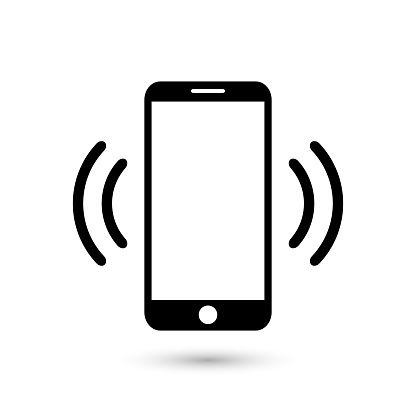 A student, who wishes to go home for any reason during the school day, must arrange to do so through their timetabled subject teacher and the Secretary/Deputy Principal/Principal/Year Head and not independently by mobile phone. 
This ensures that correct procedures for leaving school before the ending of classes for that day are observed. 
Responsibility cannot be taken by the school authorities for students who arrange independently to go home without following proper procedure.
Any such arrangement is a breach of the Code of Behaviour.
Parents/Guardians may arrange to contact students through the office (061) 364211. We ask parents/guardians to co-operate and support this policy by not contacting students by mobile phone during the school day.
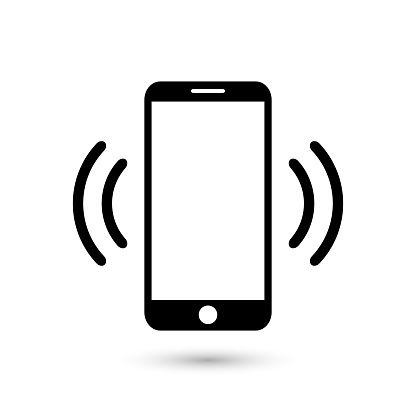 Behaviour on Social Media
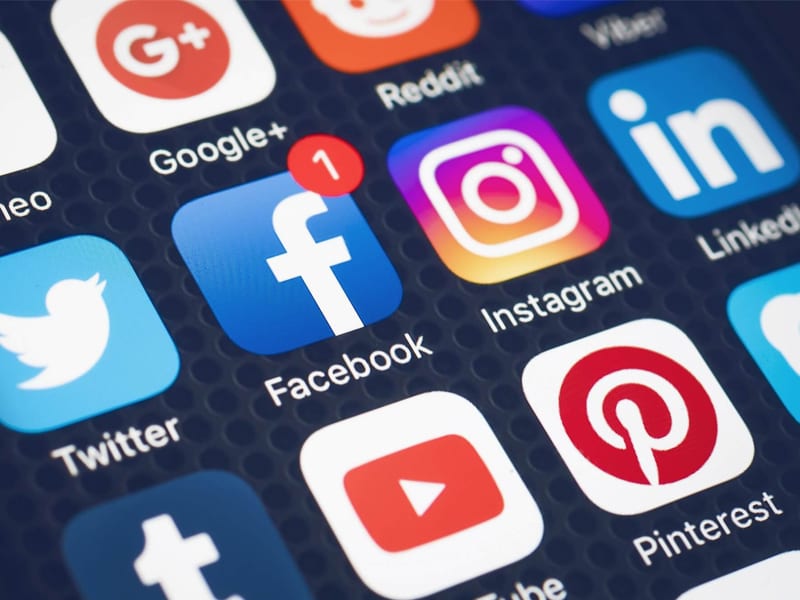 Behaviour on social media: If a message causes upset, this is a form of harassment and can be prosecuted as such. Students who receive upsetting text messages are advised to: 
Keep a copy of these message/messages 
Block the sender and 
Report the message to their parents or teachers or even the Gardaí themselves. 
This is something we take very seriously - all students should treat themselves and each other with respect.
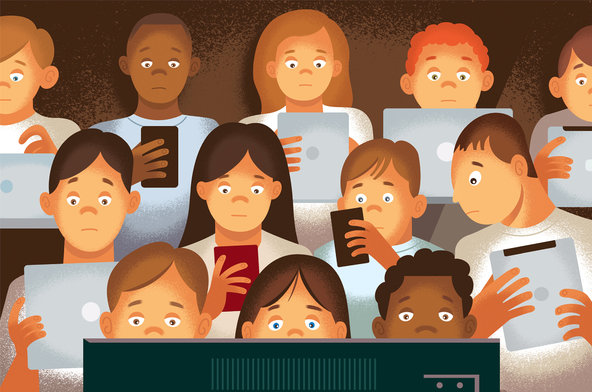 Concerns around over use of an electronic device
Excessive use of electronic devices has been linked with 
Interference with social activities and family time
Interference with sleep 
Damage to mental health
The risk of obesity
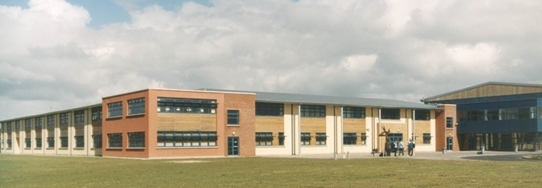 Uniform
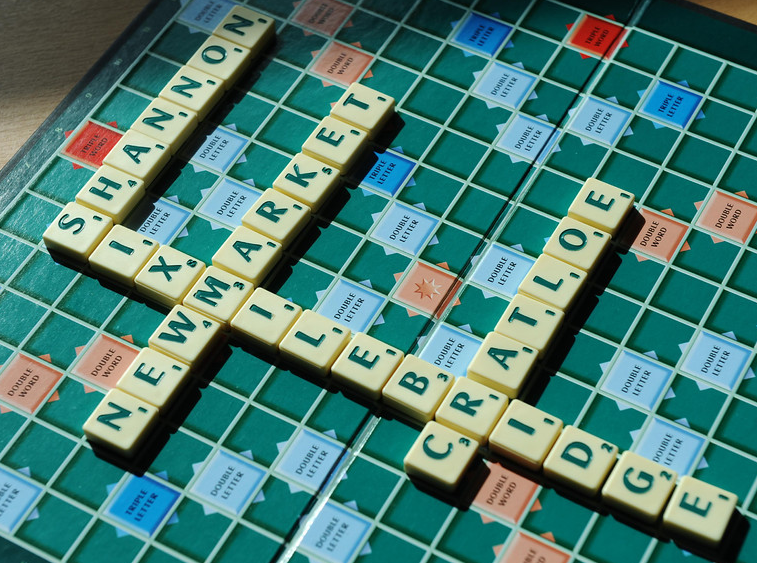 Why do we have a school uniform?
Promotes a community identity – pride in being part of St. Caimin’s Community and increases school spirit
Helps with cohesion and equality – level playing field for all and saves on costs
Reduces peer pressure
Prepares you for the outside world
Makes preparation in the morning much easier
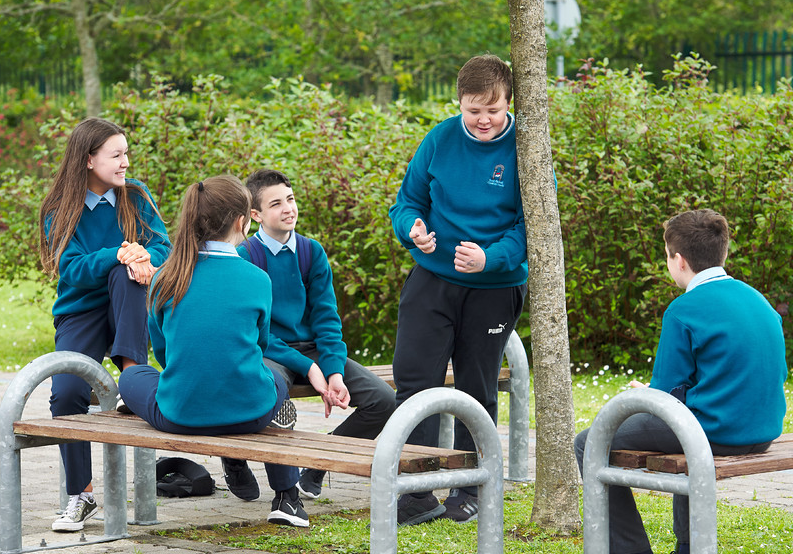 Our School Uniform
School jumper
Trousers – Grey for boys
Trousers – Navy for Girls
School skirt with navy knee length shorts or navy tights
Light blue shirt
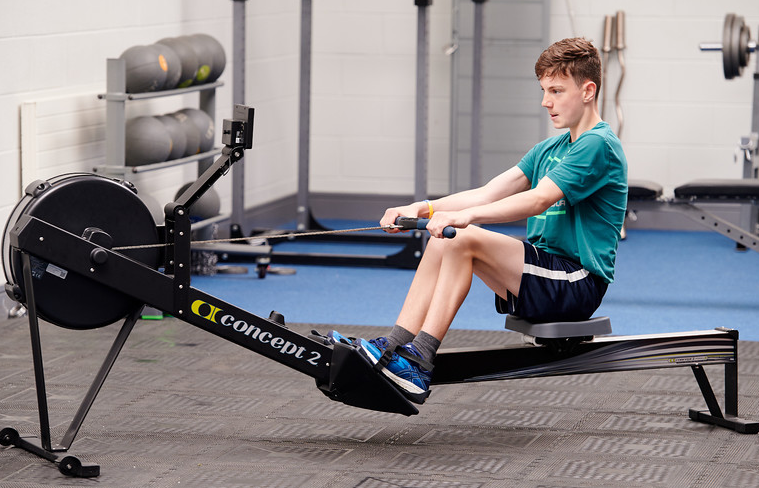 PE Class
Track suit bottoms 
Sweatshirt 
Polo shirt/T-shirt
Runners
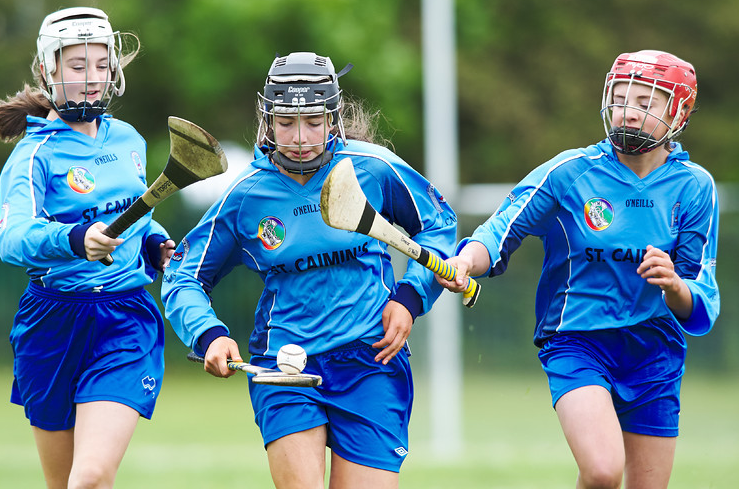 School Sports and Uniform
Always have your school unform with you on the day of matches or trips in the event of cancellation etc.
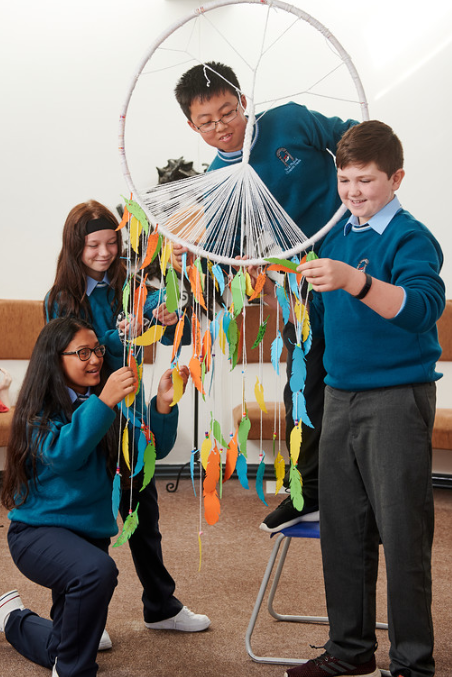 What happens if I am not in full uniform
It is essential that each student have 2 sets of everything 
Please inform Year Head if there is a problem
Our code of behaviour will be applied for students who persistently are presenting out of uniform
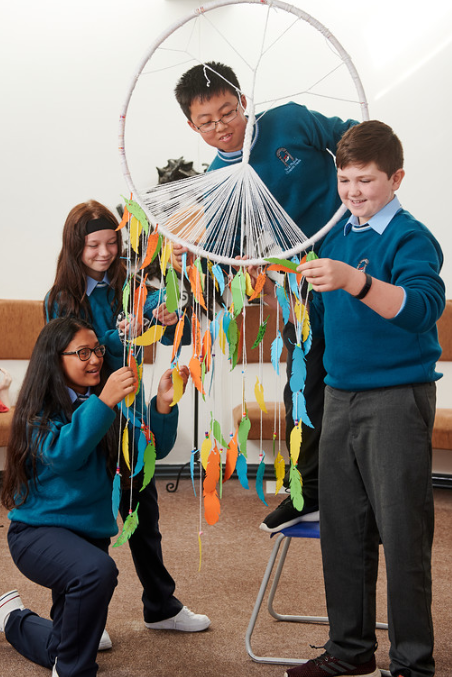 What happens if I am not in full uniform
Once off- note from Year Head to excuse student.
Offered school stock uniform item.
Repeat offenders- Parent's contacted to bring uniform to school.
Repeat offenders- Detention
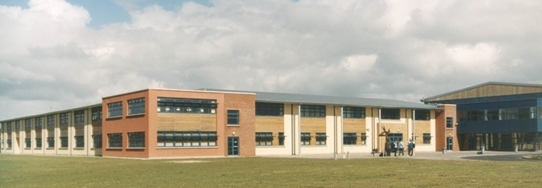 Parent Support
Website 
Useful links to online supports
Keep up to date on school news, enrolment, options, Calander and parent teacher meetings. 
Parents Association 
Meeting every 4-6 weeks
Agreed Report published on our website.
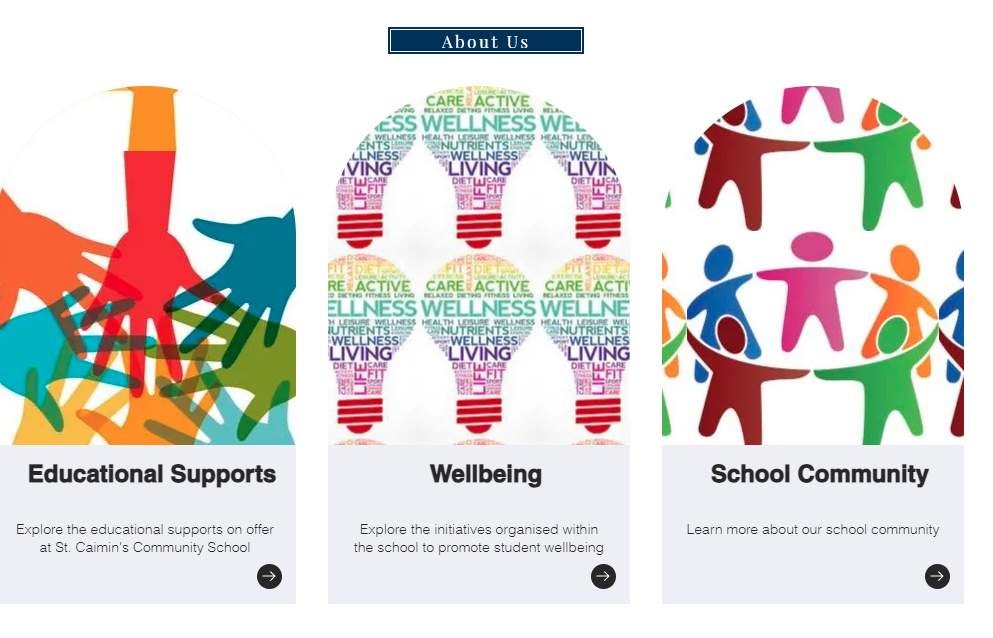 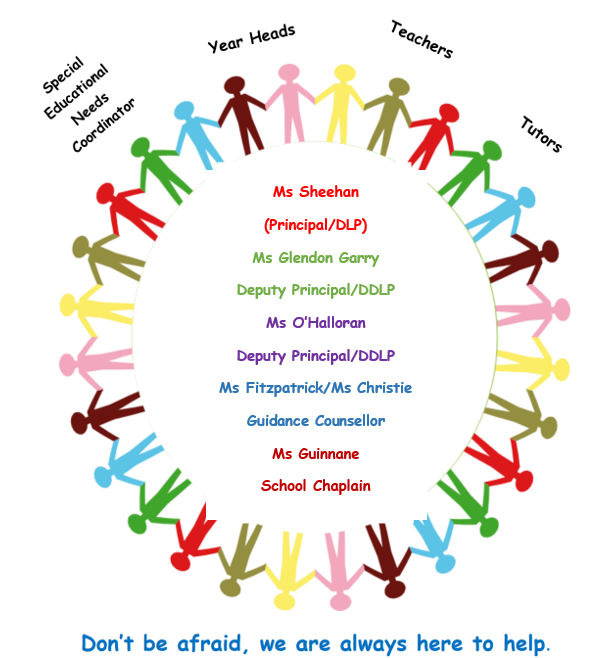 Wellbeing Supports
Contact our Student Support Team
Principal/Deputy Principal
Year Head
Guidance Counsellor
Chaplain
SEN Coordinator
Supports include
Breakfast Club 8.15am -8.45am in room 143
Homework Club 8.15am -8.45am in room 157
CAMHS
Tulsa
Occasionally External Counsellors & Art Therapy
Talks from External agencies 
Wellbeing Week, Celebrate Us Week & Stand Up Awareness Week.
LC1 and LCA Examinations
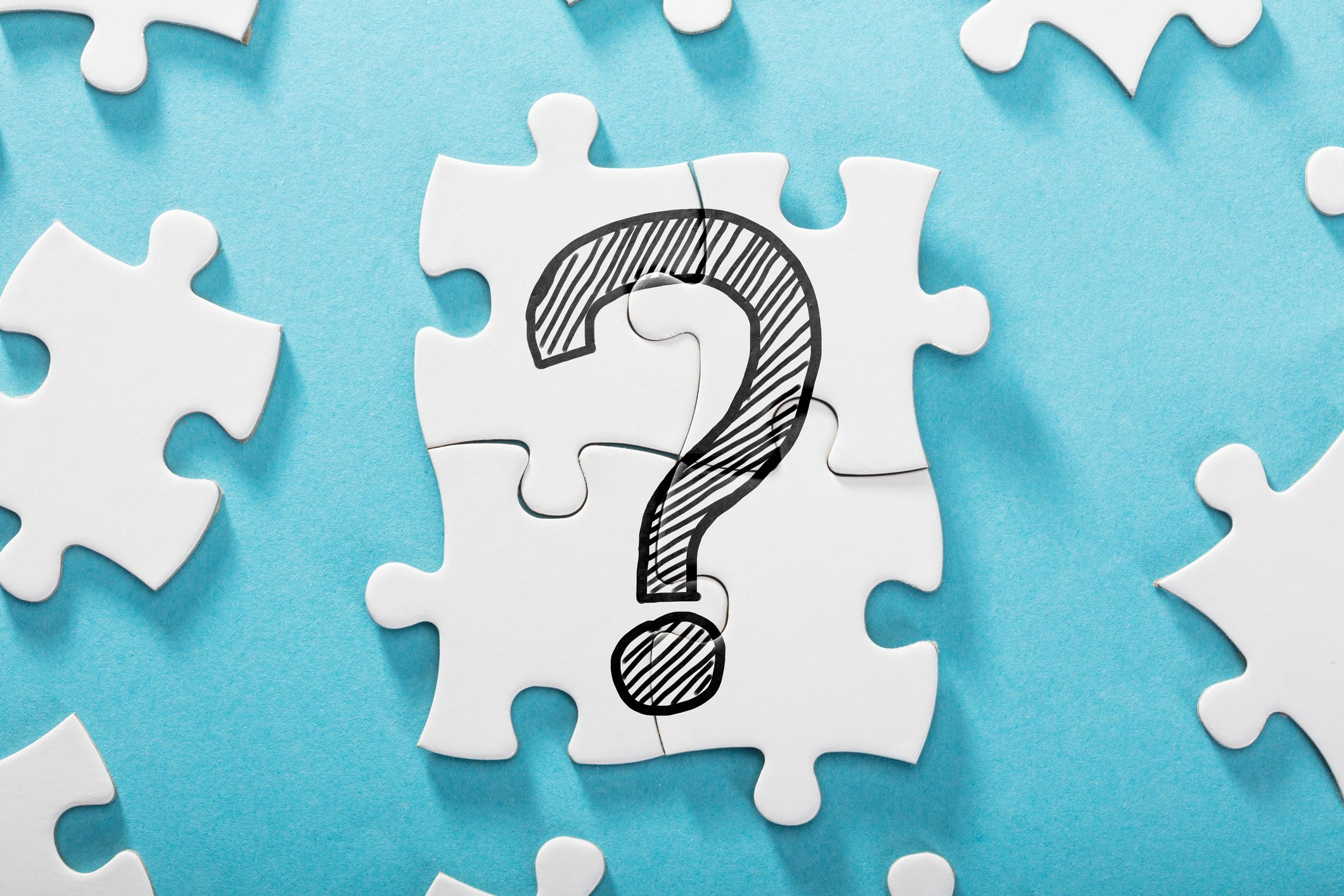 Contact Information